Figure 5. Brain areas activated by TOJ (red), random-dot motion (blue), and a listening task (green). (A) Lateral ...
Cereb Cortex, Volume 23, Issue 8, August 2013, Pages 1952–1964, https://doi.org/10.1093/cercor/bhs179
The content of this slide may be subject to copyright: please see the slide notes for details.
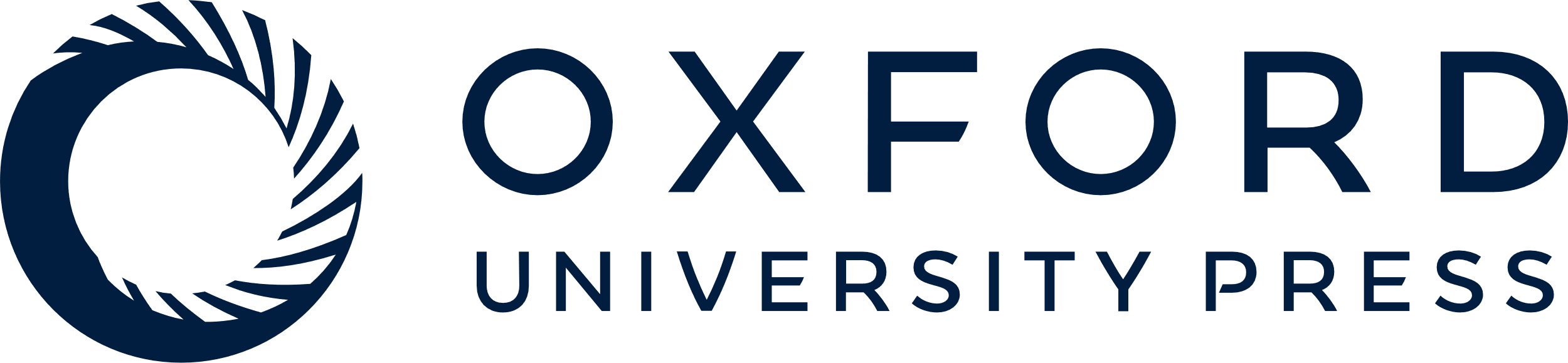 [Speaker Notes: Figure 5. Brain areas activated by TOJ (red), random-dot motion (blue), and a listening task (green). (A) Lateral views. (B and C) Activations on 2 transverse planes at z = + 6 mm (B) and +42 mm (C). Activation maps are shown in red for the TOJ > NJ contrast (the same conjunction analysis as in Fig. 4), in blue for the motion > no motion contrast during the task involving moving random dots, and in green for the forward replay > reverse replay contrast during the narrative listening task. All contrasts were thresholded at P = 0.05 (uncorrected). White represents commonly activated area in TOJ > NJ overlapped with the area activated by the moving random dots. Note the overlap in the posterior regions of the bilateral middle temporal gyri (B), and in the bilateral dorsal premotor cortices and in the bilateral inferior parietal cortices (C). The x signs in (B) represent the standard locations of the human V5/MT (a: [−46, −66, 8] (Dukelow et al. 2001), b: [−46, −78, 6] (Kolster et al. 2010), c: [−55, −74, 4] (Orban et al. 2003), and d: [−46, −73, 3] (Watson et al. 1993) in the MNI coordinates). The yellow dots in (B) represent reported peak activations in response to biological motion stimuli (1: [−55, −21, 7], [61, −24, 6] (lip-reading, Calvert et al. 1997), 2: [−46, −71, 8], [47, −59, 9] (gaze, Wicker et al. 1998), 3: [−48, −55, 7], [54, −50, 3] (gaze, Puce et al. 1998), 4: [−50, −52, 4], [55, −50, 3] (mouth movement, Puce et al. 1998), 5: [−47, −57, 14], [55, −65, 5] (gaze, Hoffman and Haxby 2000), and 6: [51, −36, 5] (hand movement, Grezes et al. 1999). The x signs in (C) represent the same locations in the human VIP as in Figure 4.


Unless provided in the caption above, the following copyright applies to the content of this slide: © The Author 2012. Published by Oxford University Press. All rights reserved. For Permissions, please e-mail: journals.permissions@oup.com]